3.5		                      	     Tabeller och diagram
Olika sorters tabeller
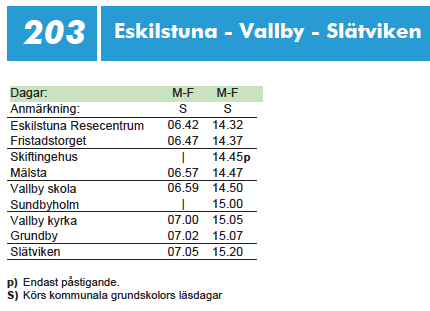 En vanlig sorts tabell i vardagen är tidtabeller. 

De talar om när till exempel bussar eller tåg avgår och när de kommer fram.
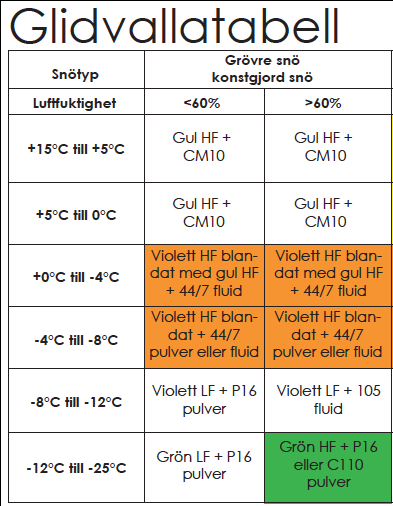 Andra typer av tabeller hittar man ofta i tidningar, faktaböcker och på TV.
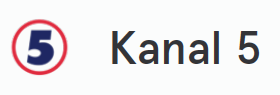 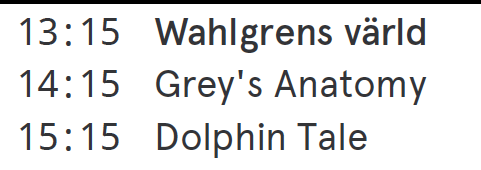 Exempel
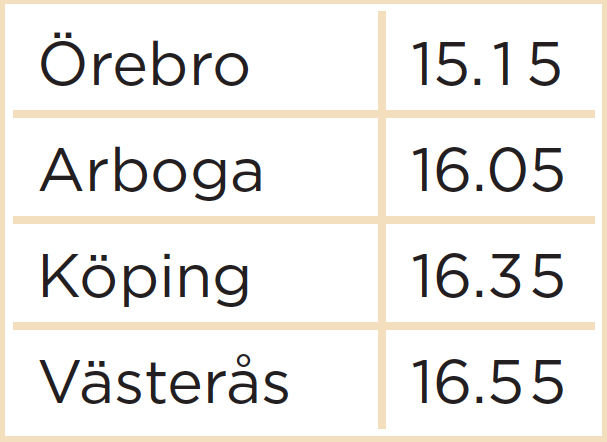 Det här är en tidtabell för en buss på sträckan Örebro–Västerås.
a) Hur lång tid tar det från Arboga till Köping?
b) Hur lång tid tar det från Örebro till Västerås?
30 min
a) 16.05–16.35:
b)
45
15.15 till 16.00
55
16.00 till 16.55
100
100 min =
1h 40 min
Svar:
a) Det tar 30 min.
b) Det tar 1h 40 min.
Olika sorters diagram
Det finns många olika sorters diagram. 

          I det här avsnittet arbetar vi med 
stapeldiagram, linjediagram och cirkeldiagram.
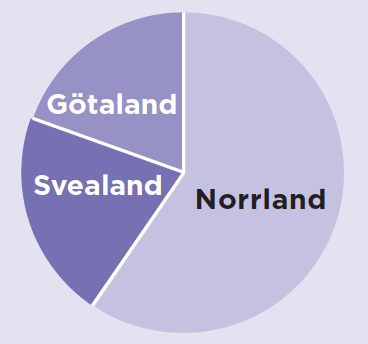 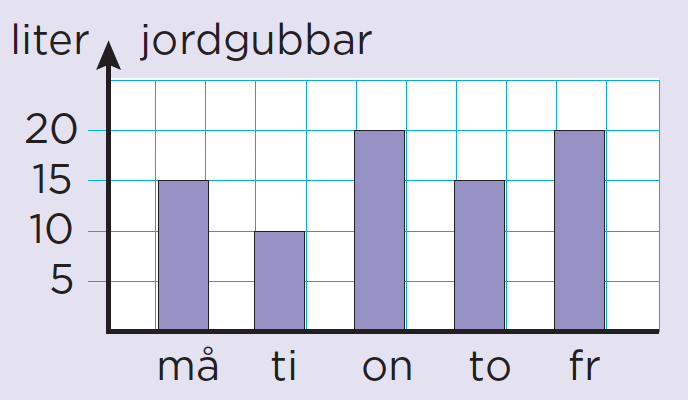 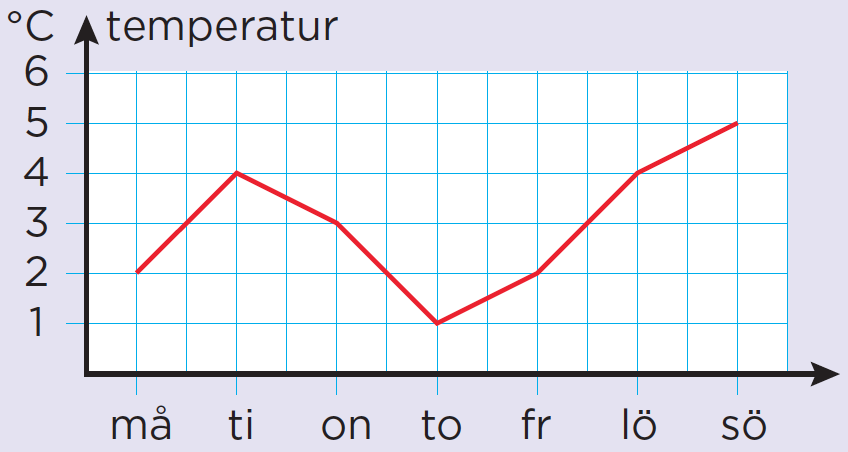 Cirkeldiagram
Stapeldiagram
Linjediagram
Exempel
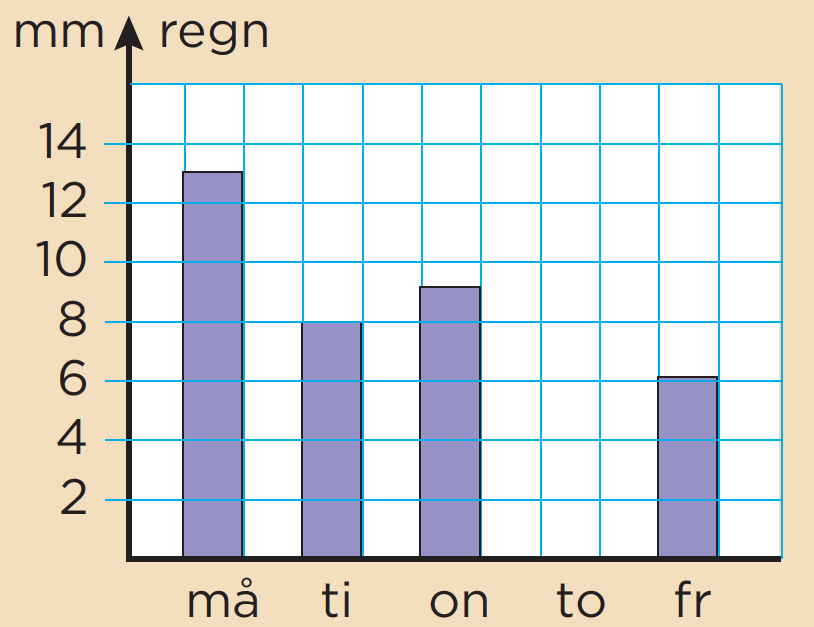 En höstvecka i skolan mätte eleverna hur många millimeter (mm) det regnade varje skoldag. 
Diagrammet visar resultatet.
a) Hur mycket mer regnade det på måndagen än fredagen?
b) Hur mycket regnade det sammanlagt under veckan?
a) 13 – 6 =
7
13 + 8 + 9 + 6 =
b)
36
Svar:
a) Det regnade 7 mm mer på måndagen.
b) Det regnade 36 mm totalt.
Exempel
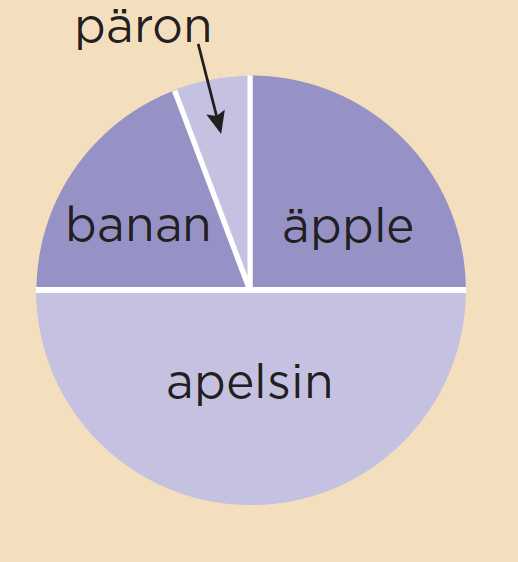 Lovisa och Ludvig har gjort en fruktsallad som de ska bjuda sina klasskamrater på. 
Diagrammet visar vilka frukter som finns i fruktsalladen.
a) Hur stor andel av fruktsalladen är apelsiner?
b) Vilken frukt är det minst av?
Svar:
a) Hälften av fruktsalladen är apelsiner.
b) Det är minst av päron.
Exempel
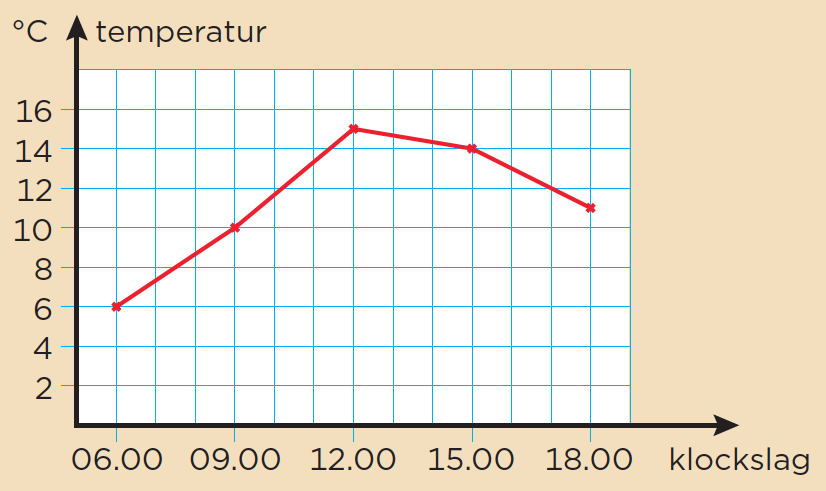 Diagrammet visar hur temperaturen ändrades under en dag i maj.
a) Vilken var temperaturen klockan 09.00?
b) Med hur många grader sjönk temperaturen från 12.00 till 18.00?
10 ∘C
a)
Följ den streckade linjen
15 ∘C
12.00:
b)
18.00:
11 ∘C
(15 – 11)∘C =
4 ∘C
Svar:
a) Temperaturen var 10∘C.
b) Temperaturen sjönk med 4∘C.